Oficina Pedagógica do Diagrama de Gowin
Piúma-ES, junho de 2018
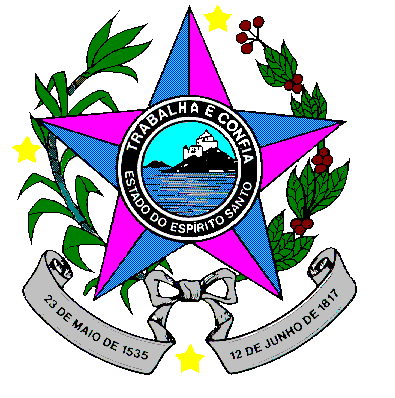 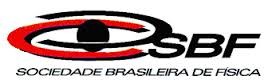 Experimento:
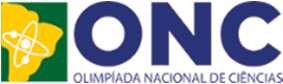 Alunos: Giovana Ferreira Barbosa      2M01
Prof. Lucas Antonio Xavier 
EEEFM Professora Filomena Quitiba-  lucas.perobas@gmail.com
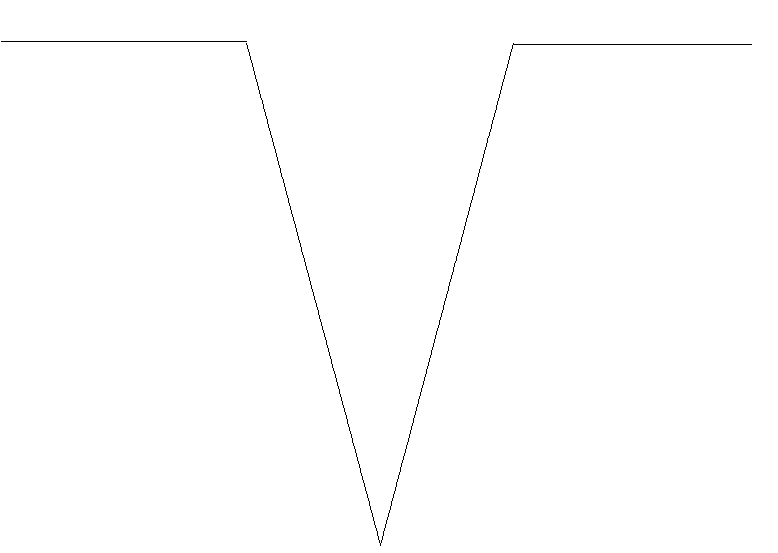 A distância percorrida pela régua aumenta mais rapidamente que o tempo de reação porque a:
A) energia mecânica da régua aumenta, o que a faz cair mais rápido.B) resistência do ar aumenta, o que faz a régua cair com menor velocidade.C) aceleração de queda da régua varia, o que provoca um movimento acelerado. 
D) força peso da régua tem valor constante, o que gera um movimento acelerado. E) velocidade da régua é constante, o que provoca uma passagem linear de tempo.
Domínio Conceitual
Domínio Metodológico
O resultado encontrado coincide com o que você esperava? Em caso negativo, justifique o PORQUE das diferenças:  
               SIM
Teoria: QUEDA LIVRE
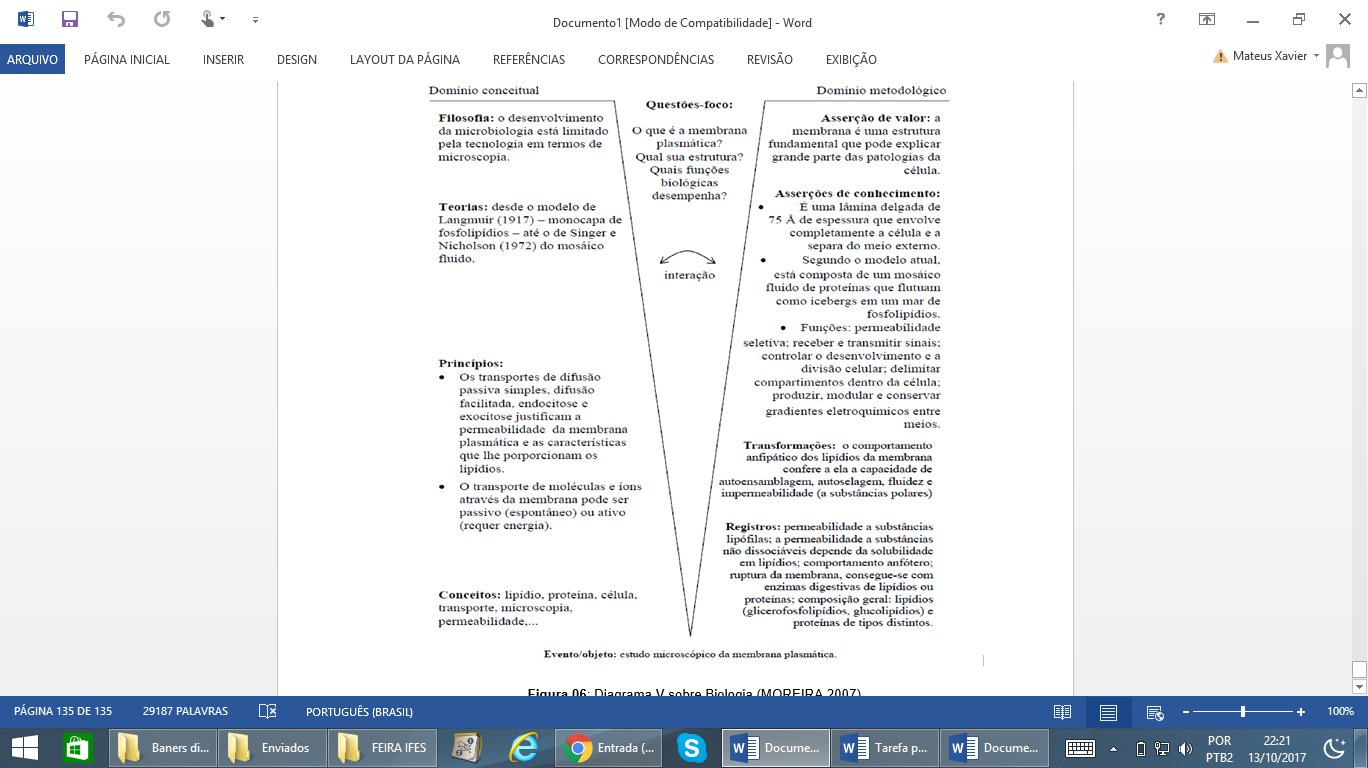 Princípios: BASEADO EM COMPETENCIAS E HABILIDADES
Conclusão e Justificativa: (distância percorrida) é proporcional ao quadrado do tempo de queda t e por isso ΔS aumenta mais rapidamente do que o tempo t (a velocidade da régua está aumentando durante a queda). A melhor opção é a (d) que cita o movimento acelerado com aceleração constante.
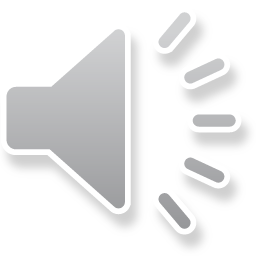 Conceitos:  Competência: {III}
                      Habilidades: H20
g
 Δs =    ––– t²
        2
O que você espera como resultado desse experimento:
 A régua irá cair mais rápido quando a queda é maior
Registros / Dados:: 
 WWW.WIKIFISICA/ENEM
WWW.WIKIFISICA/HIBRIDO
Evento (Montagem do equipamento/experimento):
Minha questão foi a de numero 81 em 2011 , Pesquisei no meu computador através da internet, pelo site wikifisica.com para saber qual a competência e habilidade ela (questão) melhor se encaixava. E através do auxílio de um fone de ouvido pude gravar meu podcast
O que foi feito: 
O valor da gravidade (g) varia de acordo com a latitude e a altitude do local,
O que foi observado: Podemos observar que a força resultante na régua será o seu peso, que é constante.